Red Tides in the Gulfs of Maine and Mexico
Dennis McGillicuddy, Sr. Scientist and Chair, Department of Applied Ocean Physics and Engineering
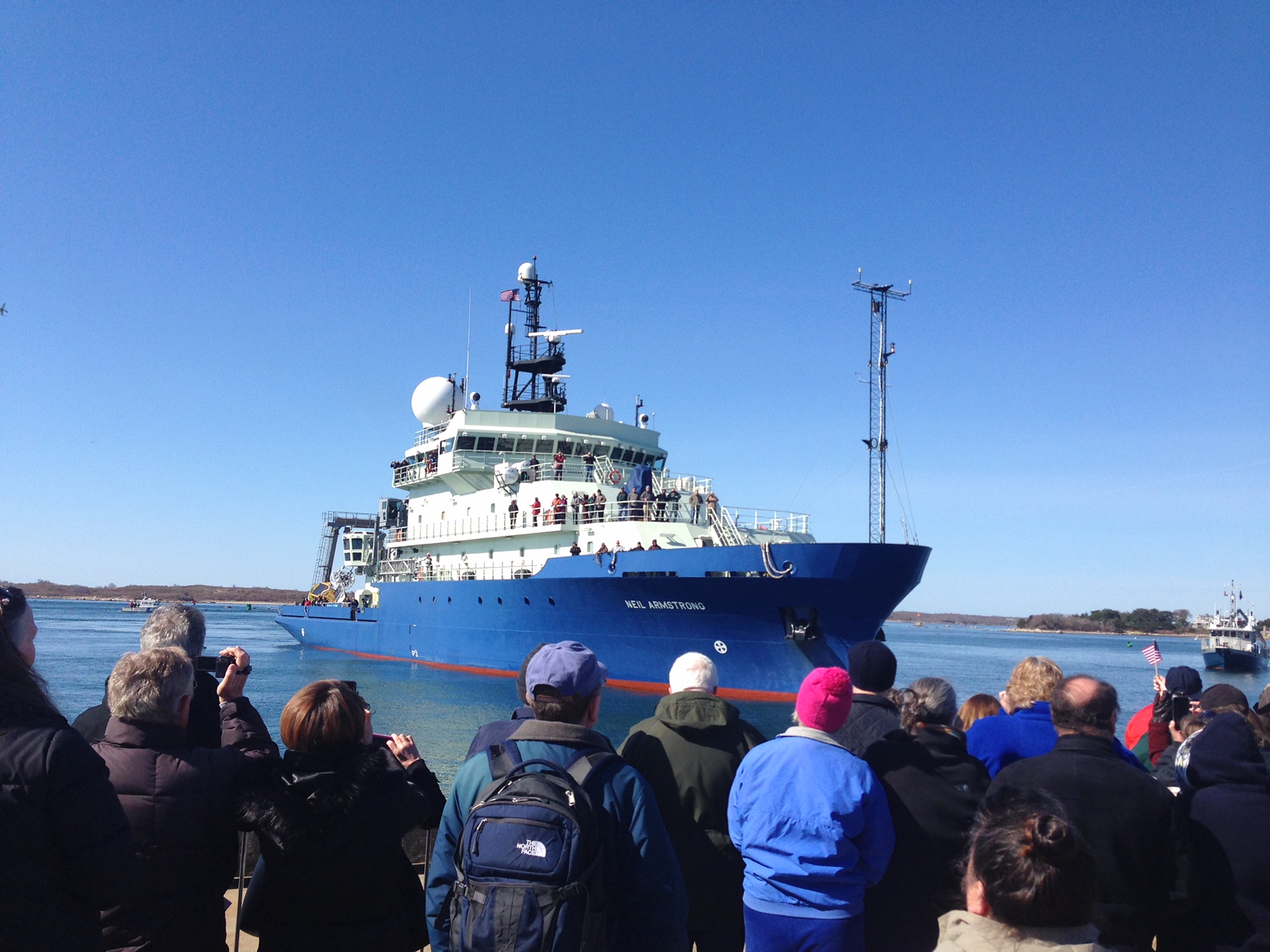 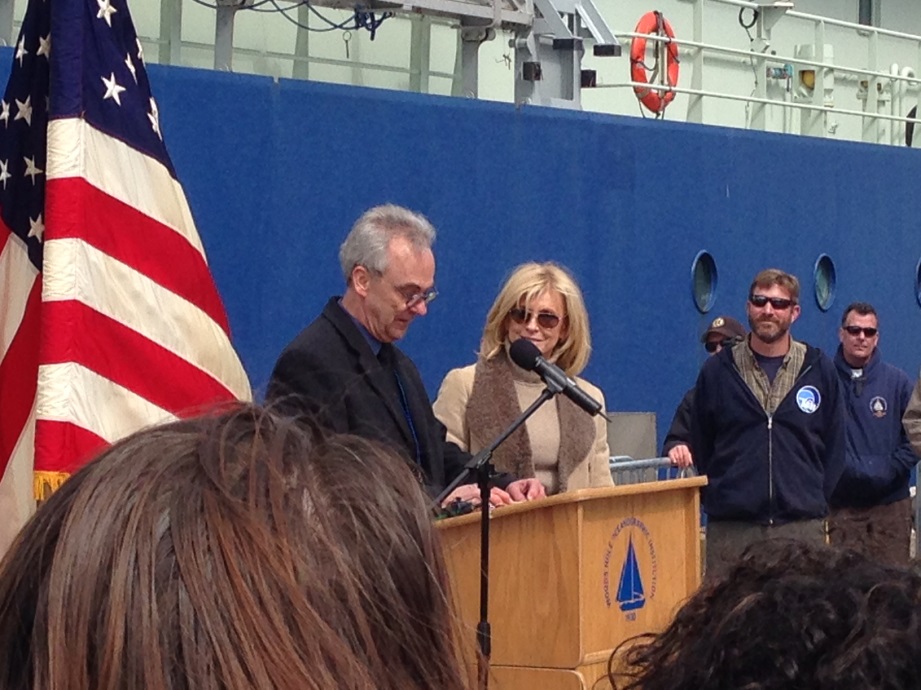 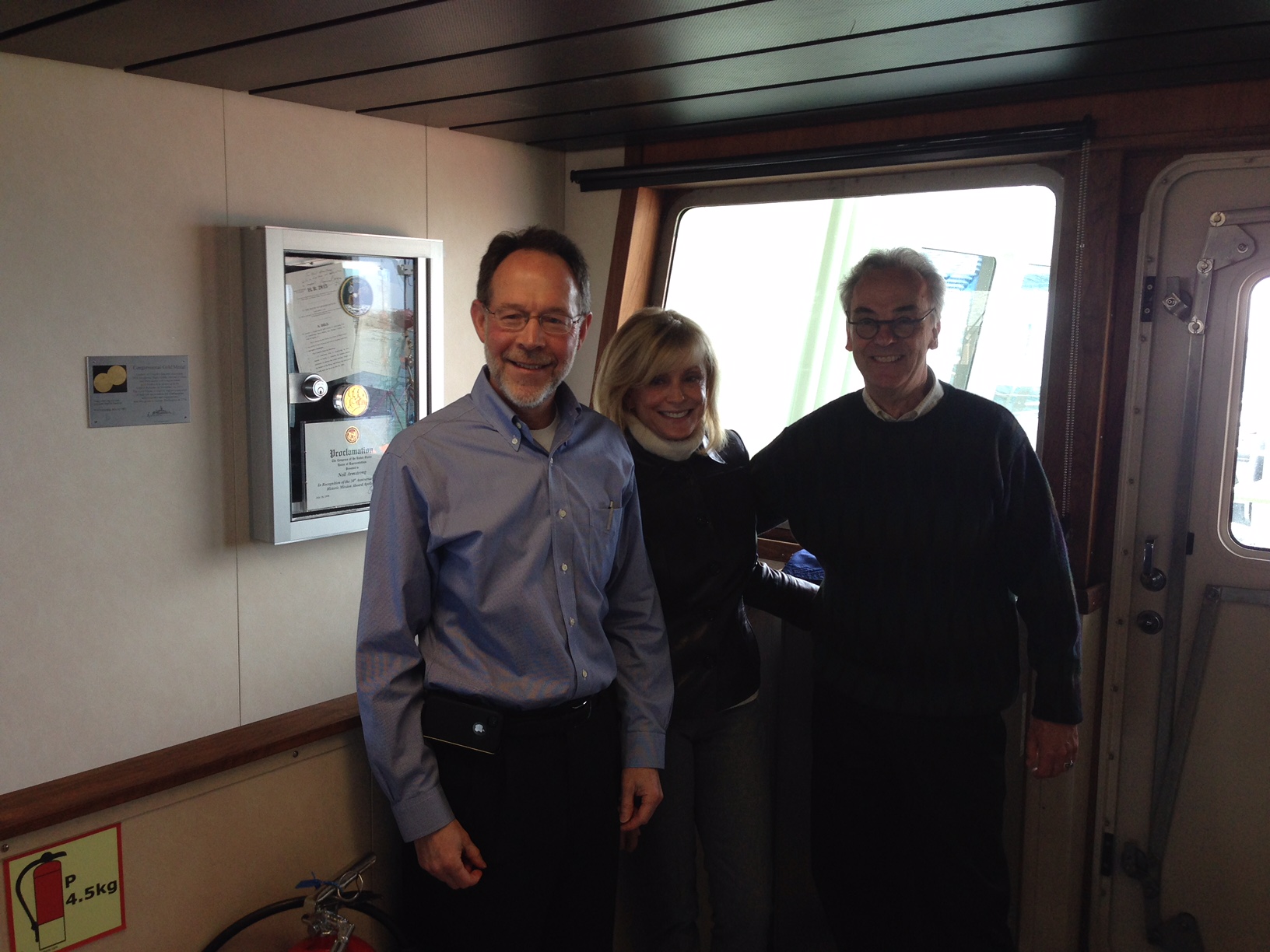 Red Tides in the Gulfs of Maine and Mexico
Dennis McGillicuddy, Sr. Scientist and Chair, Department of Applied Ocean Physics and Engineering
Plankton Production in the
Open Ocean
Sea Surface
100m
[Speaker Notes: The scientific question motivating this study revolves around the issue of what controls new production in the open ocean.  This cartoon schematizes the process of new production, in which phytoplankton…

CO2 is a greenhouse gas – a good thing – without it the earth’s sfc temp would be 30C colder

How do phytoplankton affect CO2 in the atmosphere?  The biological pump.

The biological pump is strong: without it, 2X pCO2, no polar ice caps, sea level 100m higher.

Industrial revolution, CO2 release, 1/3 atm, 1/3 land, 1/3 ocean.]
The biological pump
Sea Surface
Photosynthesis
100m
Respiration
[Speaker Notes: The scientific question motivating this study revolves around the issue of what controls new production in the open ocean.  This cartoon schematizes the process of new production, in which phytoplankton…

CO2 is a greenhouse gas – a good thing – without it the earth’s sfc temp would be 30C colder

How do phytoplankton affect CO2 in the atmosphere?  The biological pump.

The biological pump is strong: without it, 2X pCO2, no polar ice caps, sea level 100m higher.

Industrial revolution, CO2 release, 1/3 atm, 1/3 land, 1/3 ocean.]
Phytoplankton: The Base of the Marine Food Web
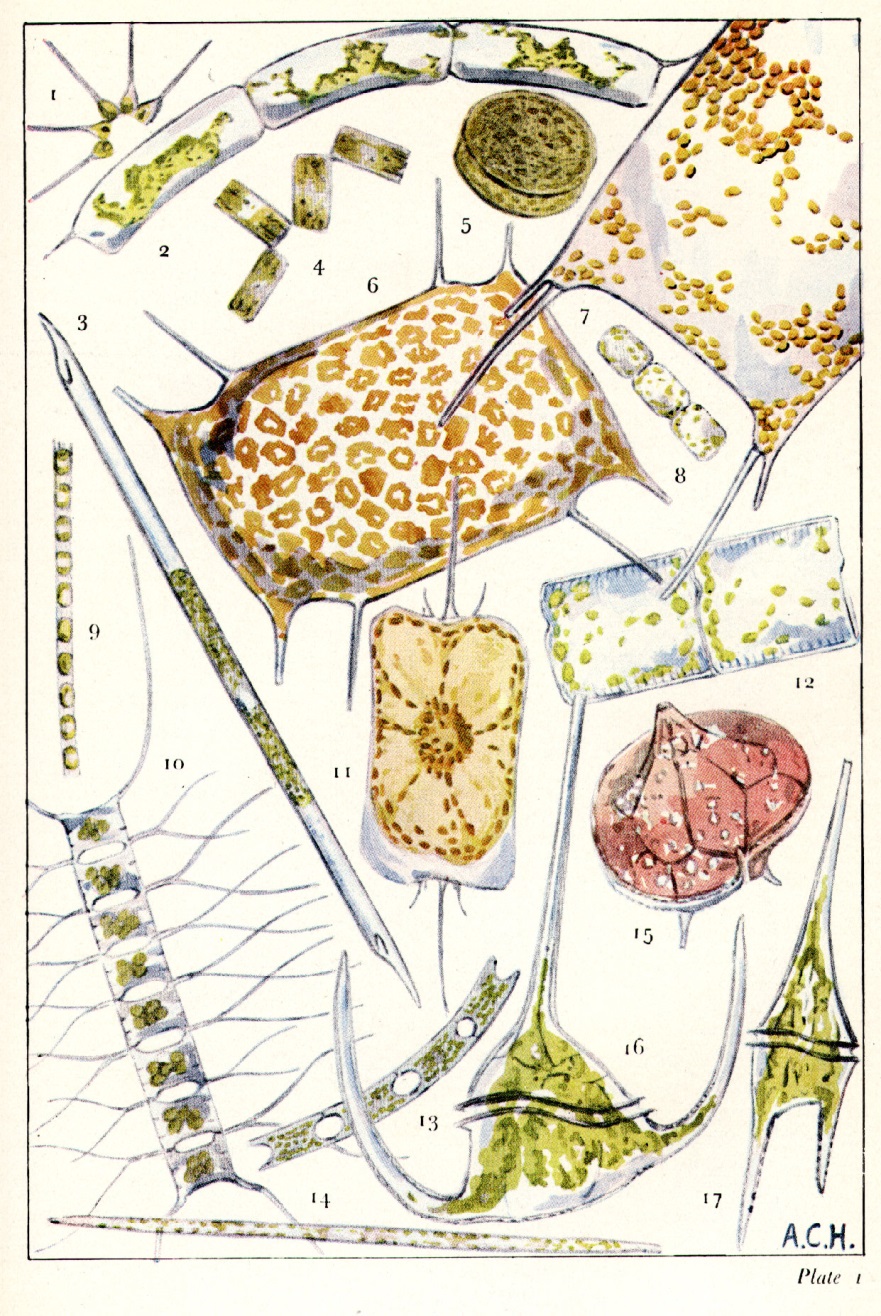 ______
0.1 mm
Sir Alistair Hardy, The Open Sea (1956)
Gulf of Mexico:                                      Gulf of Maine:Karenia brevis                          Alexandrium fundyense
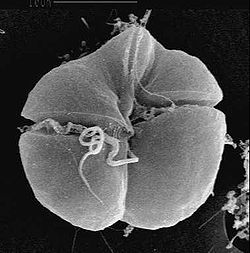 Dinoflagellates 
~40 microns diameter
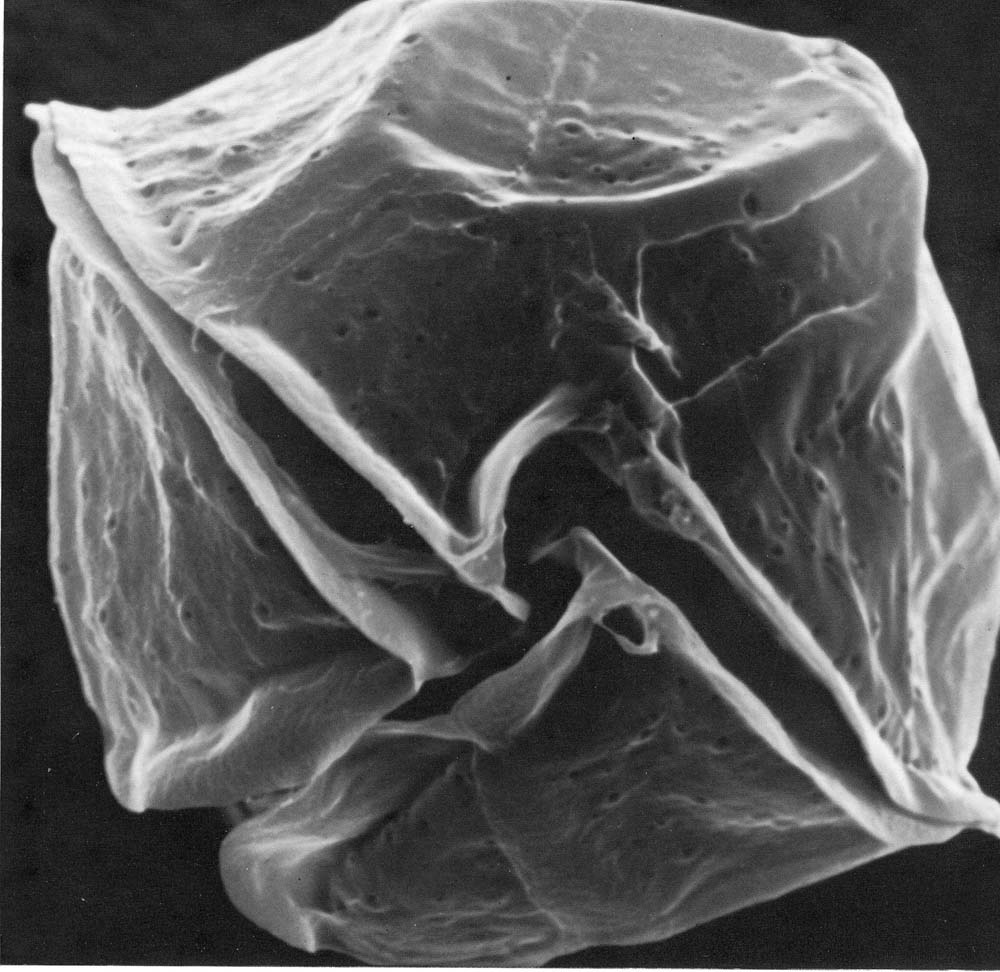 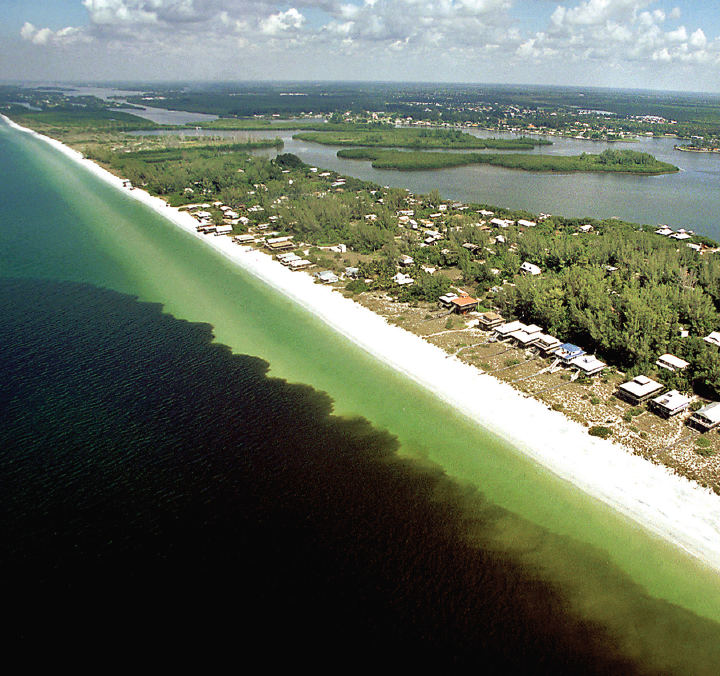 Produces saxitoxins

Paralytic Shellfish 
Poisoning (PSP)
Produces brevetoxins

Neurotoxic Shellfish 
Poisoning (NSP)
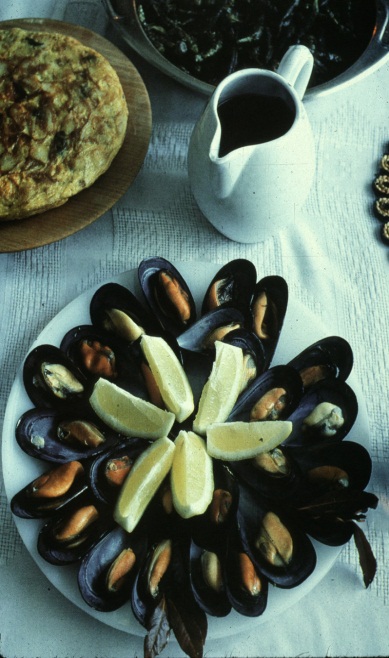 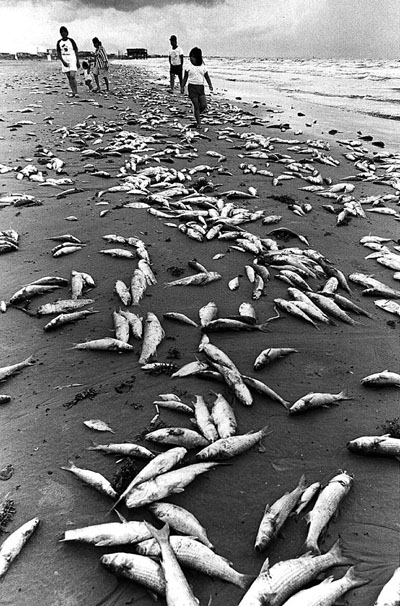 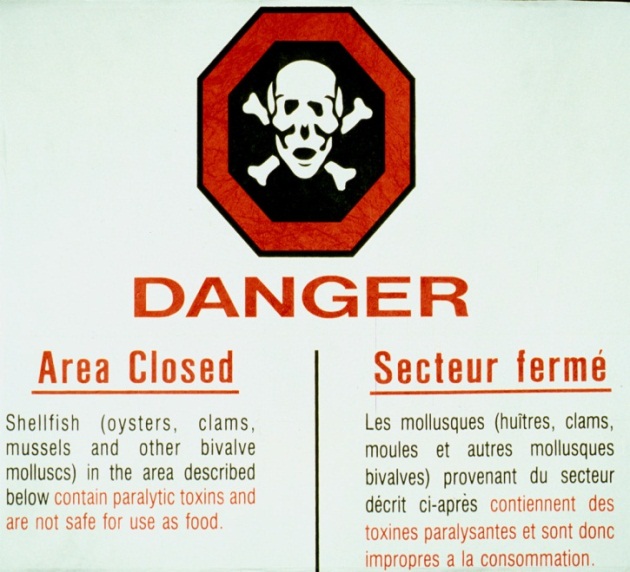 Paul Schmidt, Charlotte Sun
[Speaker Notes: Class: 	Dinophyceae
Genus: 	Karenia
Species: 	K. brevis

Little Gasparilla Island Sept 1999


Alexandrium is a species of dinoflagellate approximately 40 microns in diameter.  It produces saxitoxins which can accumulate in the tissues of filter-feeding organisms such as mussels and clams.  Blooms of Alexandrium can cause buildup of toxins within shellfish sufficient to cause Paralytic Shellfish Poisoning, which can be a serious threat to human health.  Because of this threat, shellfish beds in affected areas are monitored on a regular basis and harvesting closures occur frequently throughout the region.]
Life Cycle of Alexandrium
[Speaker Notes: Alexandrium has a very complex life cycle, as illustrated in this cartoon.  It can lie dormant as a resting cyst in the sediments for very long time periods, perhaps a decade or more.  Germination is regulated by a complex set of processes, including an endogenous clock and physiological responses to environmental factors such as light and temperature.  Once emerged from the sediments, the cells swim upward into the light and begin a phase of vegetative growth.  When faced with environmental stress such as nutrient limitation, the vegetative cells form gametes which then fuse into a zygote.  The zygote then encysts.]
Benthic cyst distribution
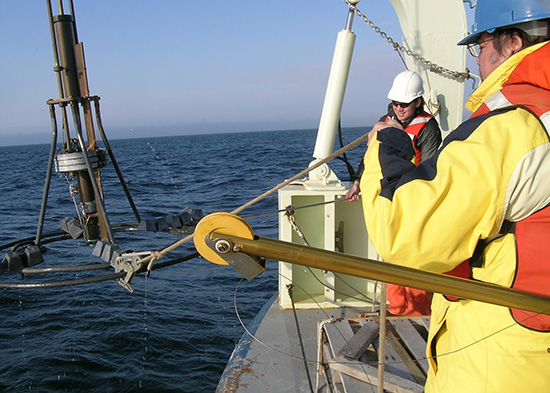 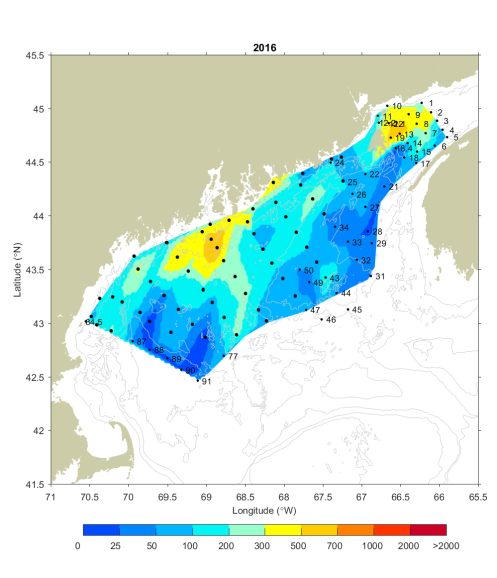 Maine
Nova
Scotia
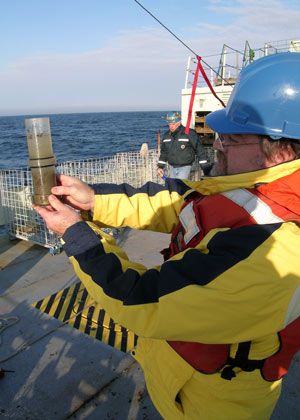 Cysts per cm3
Observations of Alexandrium cells
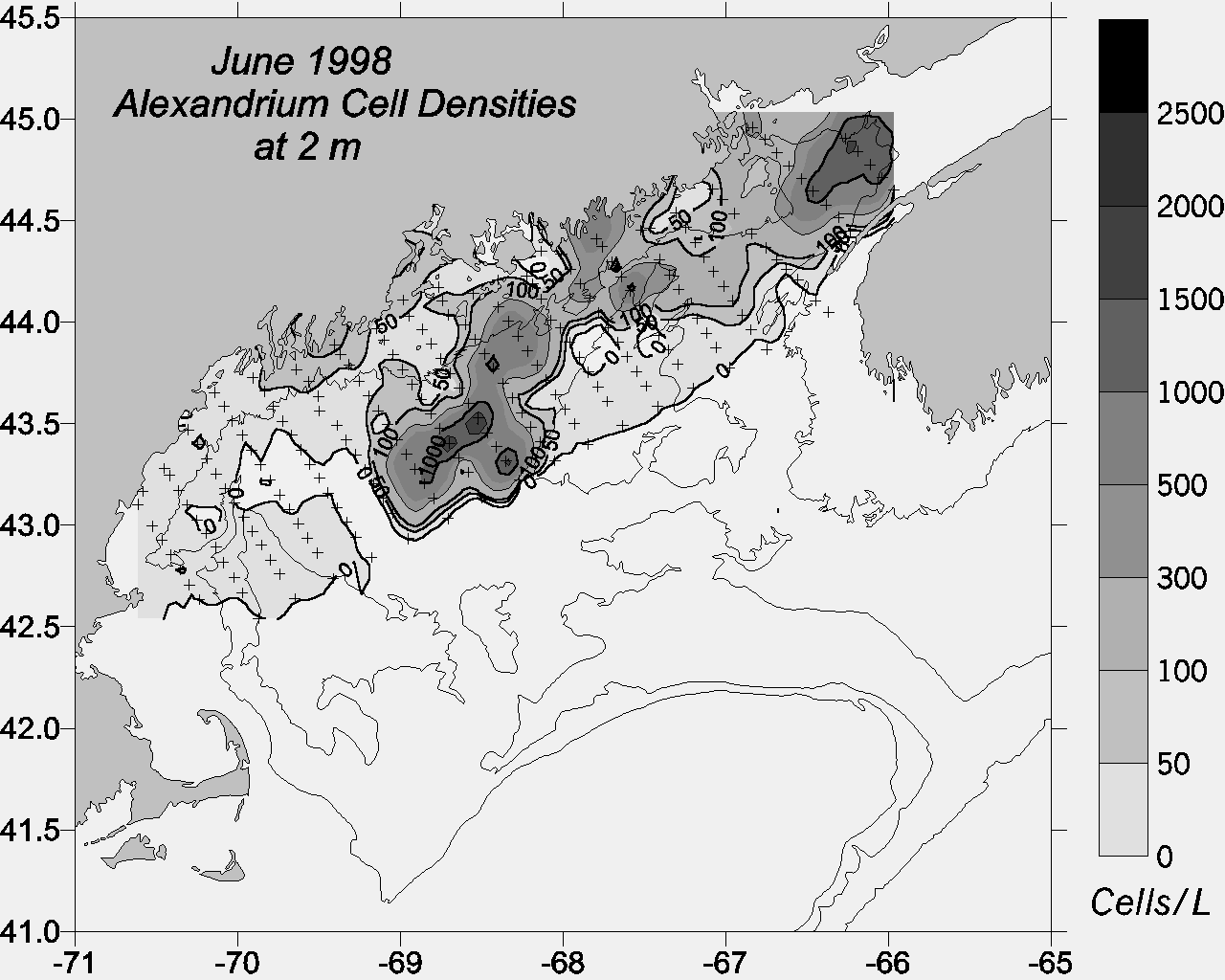 Gulf-wide 
     distribution

          2) Association with coastal
               current

                    3) Center of mass 
                         shifts west-to-east
	                    as season progresses
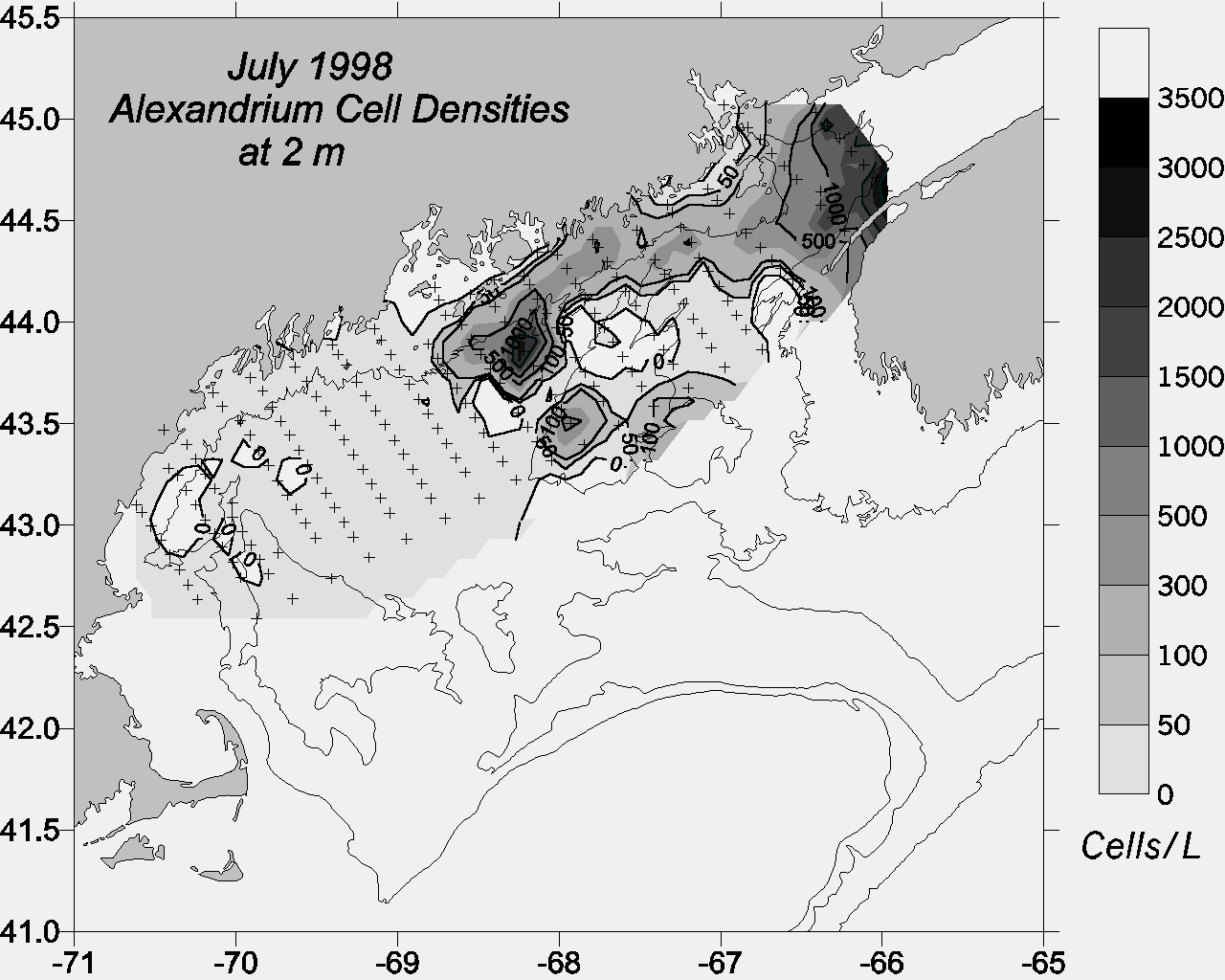 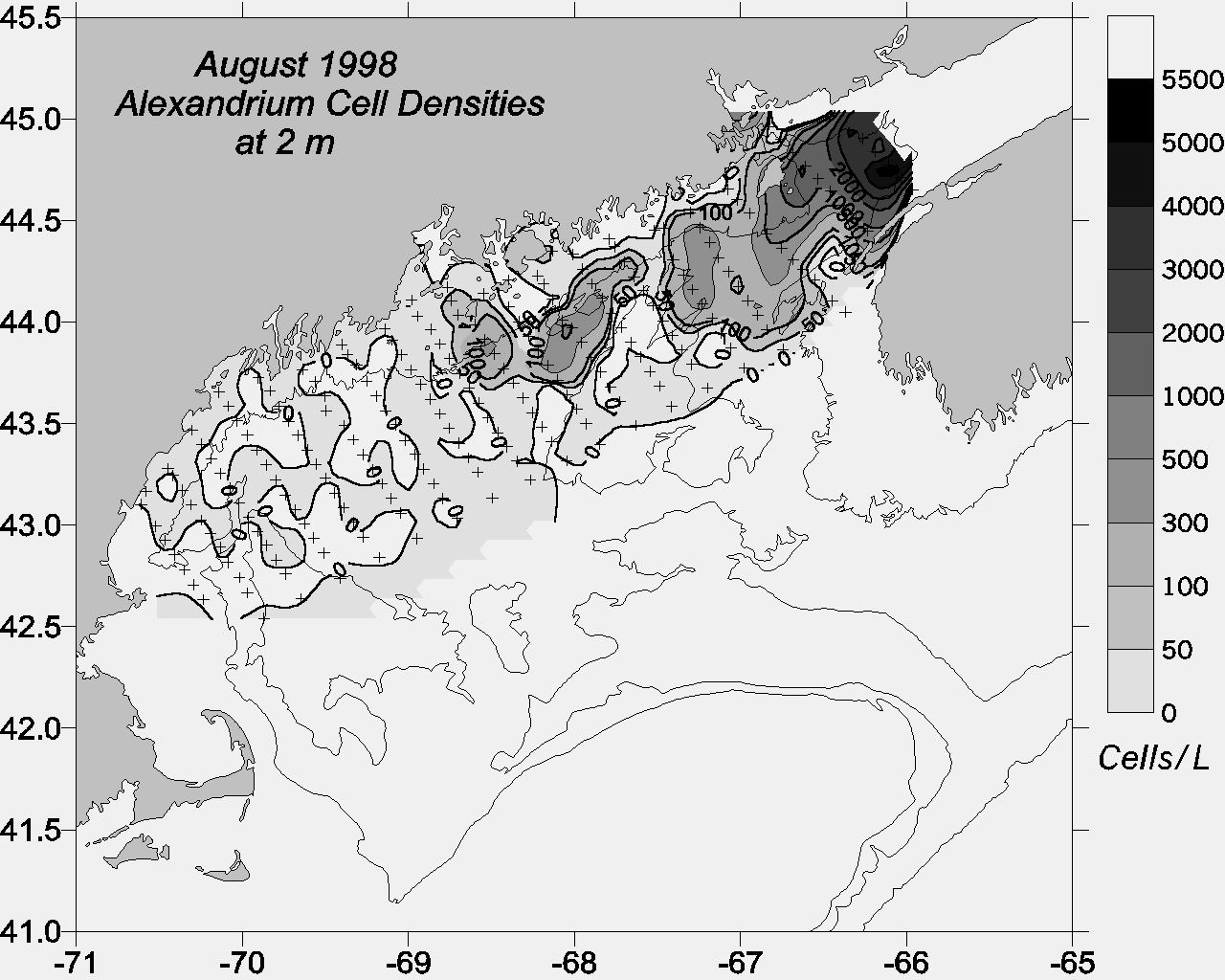 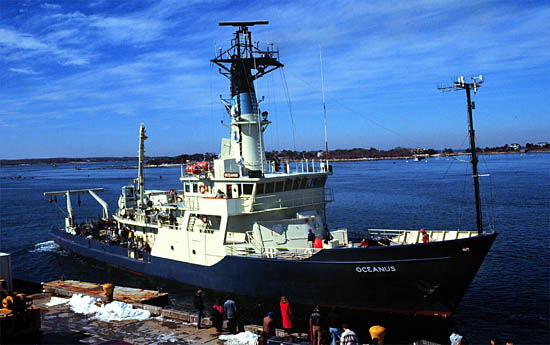 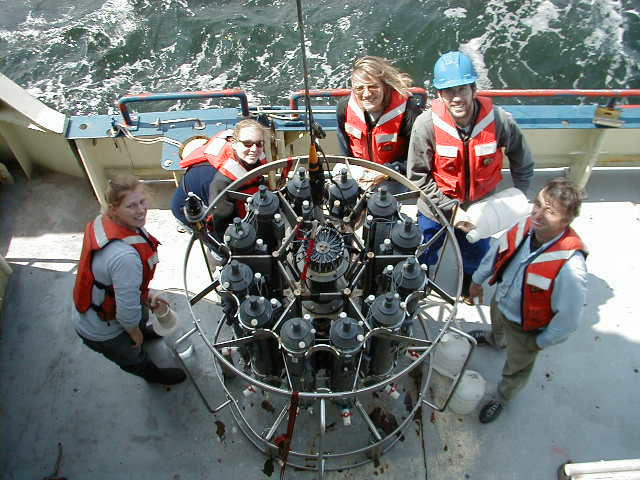 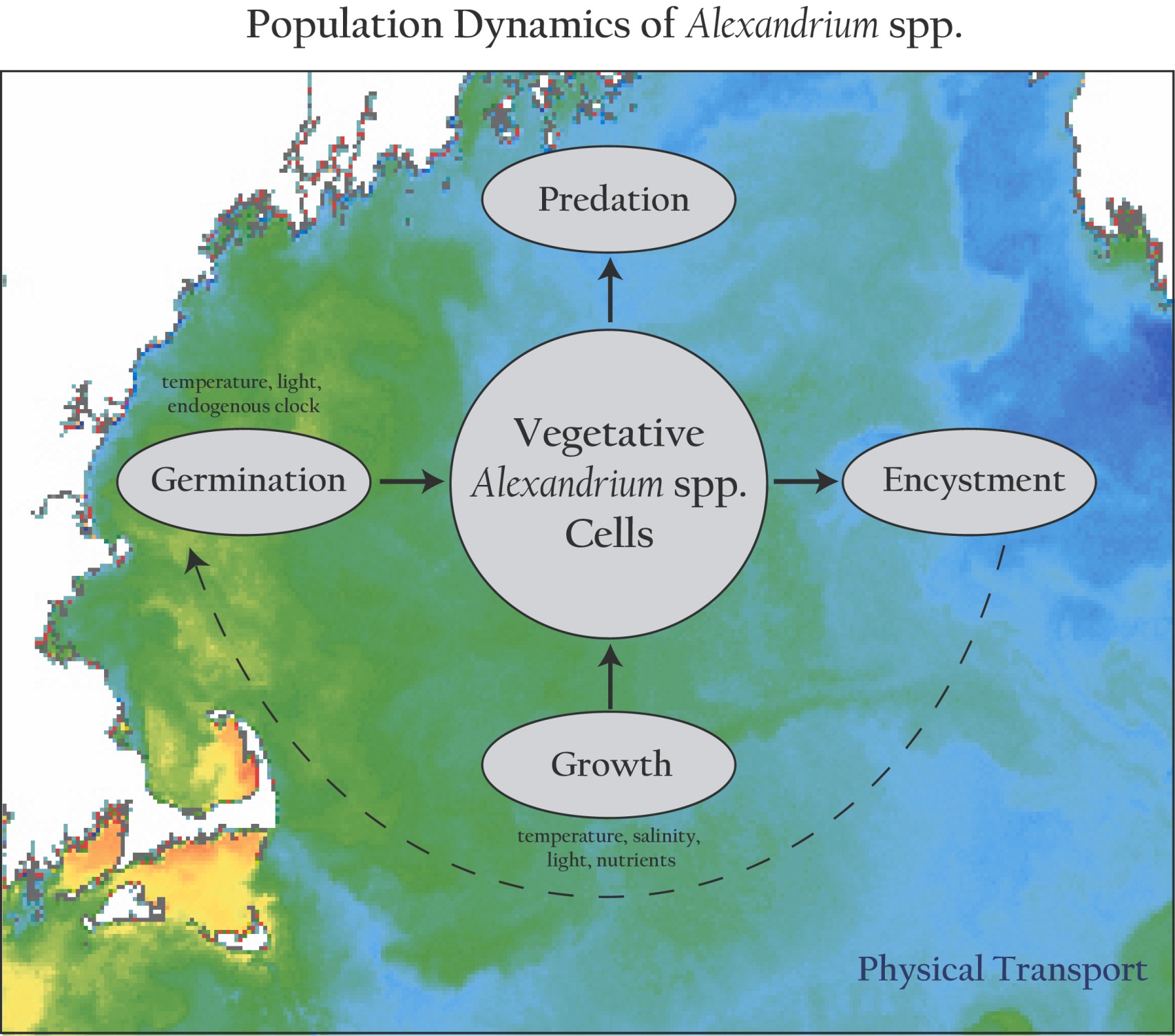 Population dynamics of Alexandrium spp.
[Speaker Notes: Our approach in this modeling effort is to incorporate what is known about the population dynamics of Alexandrium into 3-d circulation models of the region.

Fundamental to this approach is the concept that the ecosystem in which A.f. resides is not explicitly modeled.  This is justified on the basis that, with very few exceptions, A.f. constitutes a very small fraction of the total phytoplankton species assemblage in the GOM.  As such, it does not materially affect either the ambient nutrient concentrations nor predator abundances.  Therefore these “ecosystem effects” can be parameterized through their influence on the vital rates of A.f.’s population dynamics.

These processes within the population dynamics are complex functions of environmental parameters, such as temperature, salinity, light and nutrients in the case of vegetative growth, and temperature, light and an endogenous clock in the case of germination. 

All of this takes place in an complex, turbulent, three-dimensional fluid medium, some characteristics of which are evident in the sea surface temperature image on which this cartoon is overlayed.

What I’d like to emphasize here is that the linkage between the population dynamics of Alexandrium (or any other planktonic species for that matter) and the physical environment is twofold:  first, the rates of the population dynamics processes are influenced by environmental variables, and second, the spatial distributions of the populations themselves are constantly being stirred and rearranged the currents.  The duality of this linkage between the population dynamics and the physical environment is what makes coupled physical/biological problems in the ocean so incredibly complex.  Our hope is that the use of models will help untangle this complexity, and provide insight into what controls blooms of Alexandrium in the Gulf of Maine.]
Germination Only
Germination, Growth, ‘Mortality’
Germination, Growth, Mortality, Nutrient Limitation
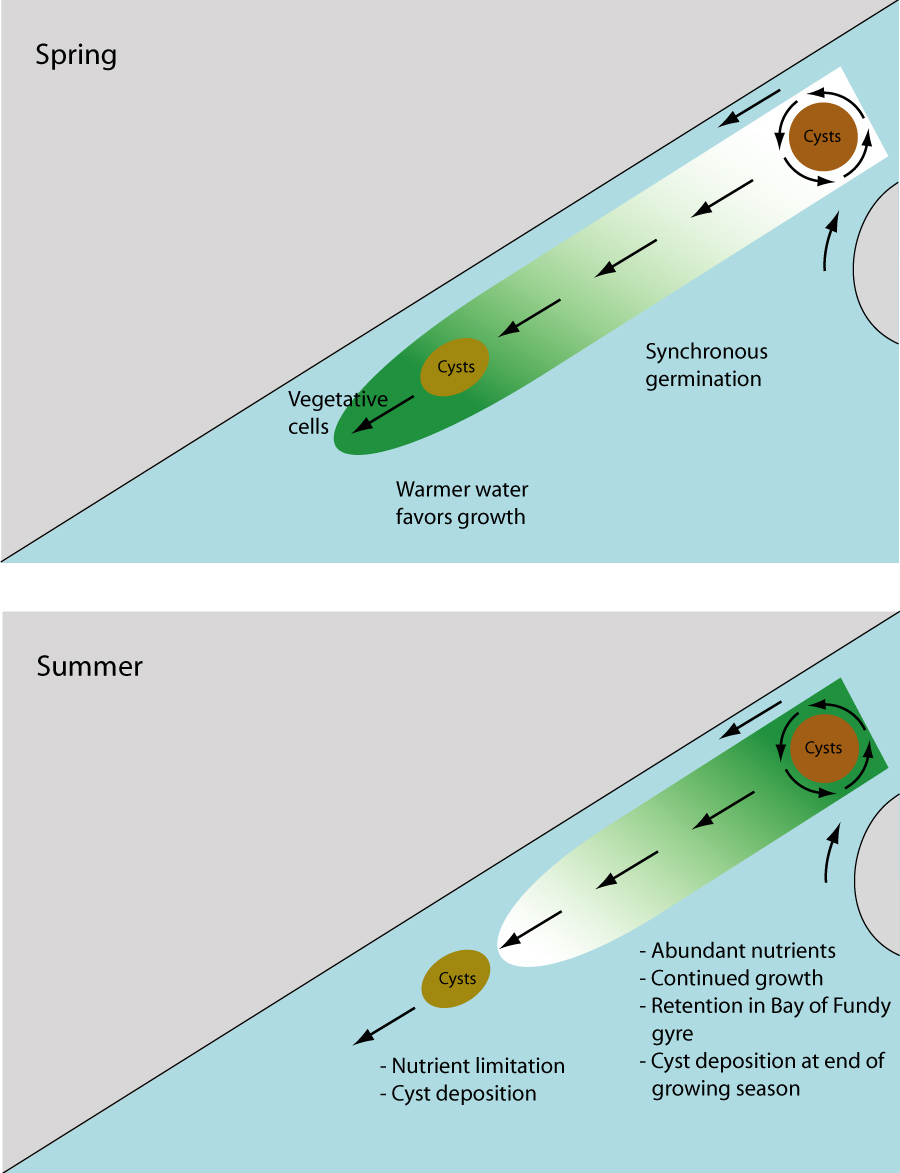 Spring:
Temperature
limitation
A conceptual model for the large scale seasonal variability of Alexandrium in the Gulf of Maine
Summer:
Nutrient
limitation
Cysts and toxicity 2004-2009
2004        2005         2006         2007        2008
Cysts





Closed
Area
2005        2006         2007        2008        2009
Cyst abundance and toxicity 2005-2009: r=-0.93
Theses
Cyst abundance is a first-order predictor of overall bloom severity.


Coupled hydrodynamic / population dynamics models forecast large scale seasonal characteristics of the bloom.
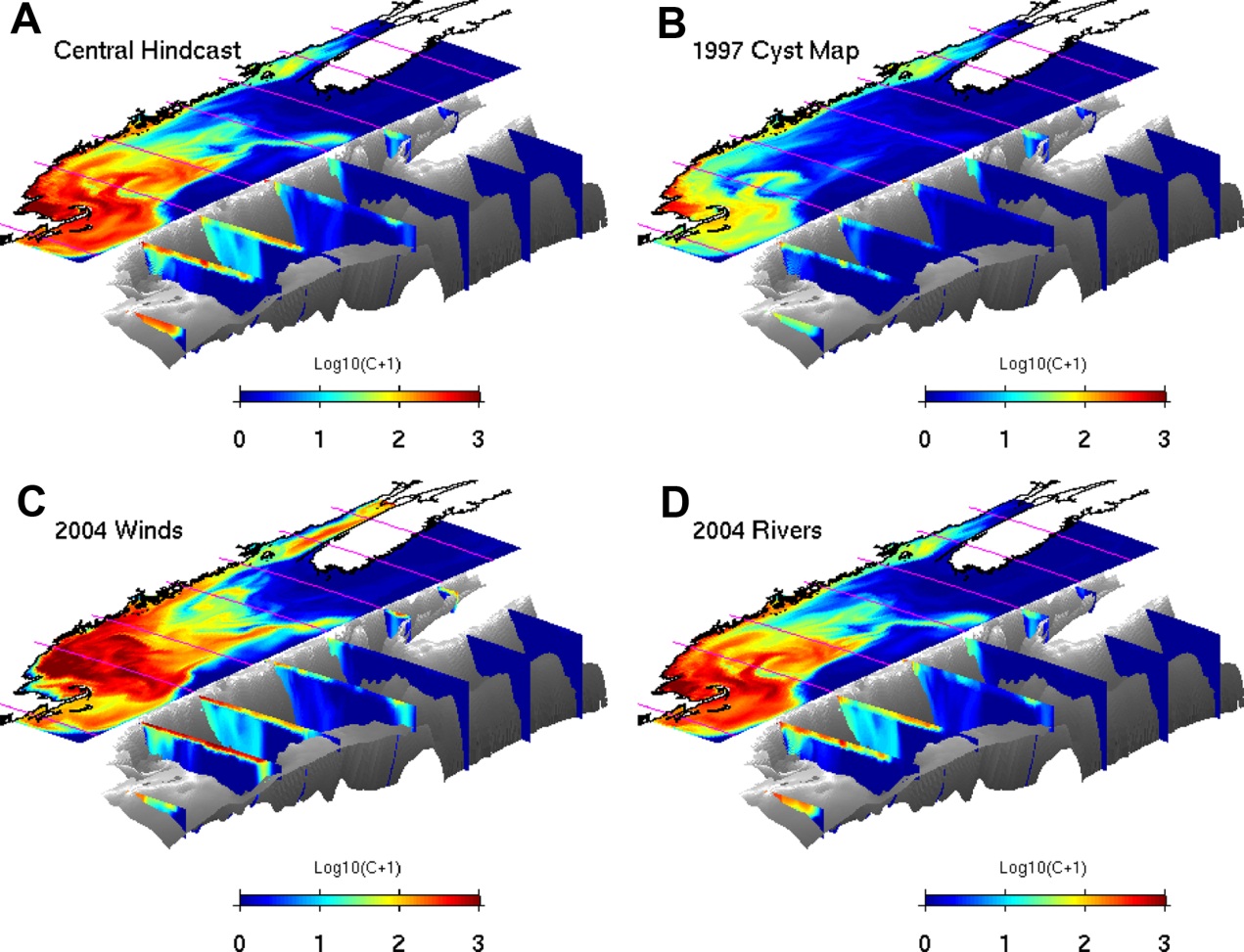 Hydrodynamics
2017 Bloom seasonal forecast
2004
Scenario 1

Scenario 2

Scenario 3

Scenario 4

Scenario 5

Scenario 6

Scenario 7

Scenario 8

Scenario 9

Scenario 10

Scenario 11
2005
Benthic Cyst
Fall 2016
2006
2007
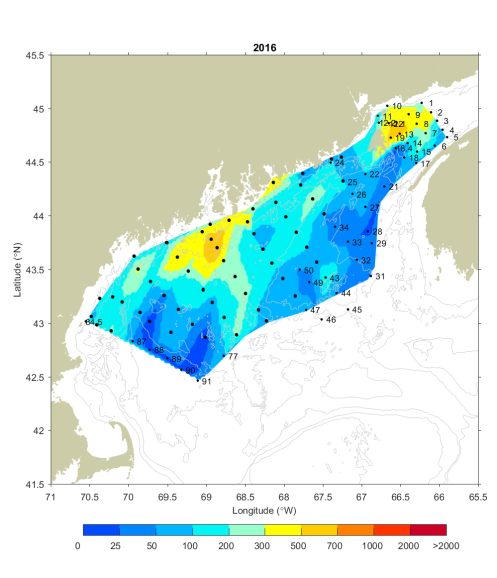 2008
2009
2010
2011
2012
2013
2014
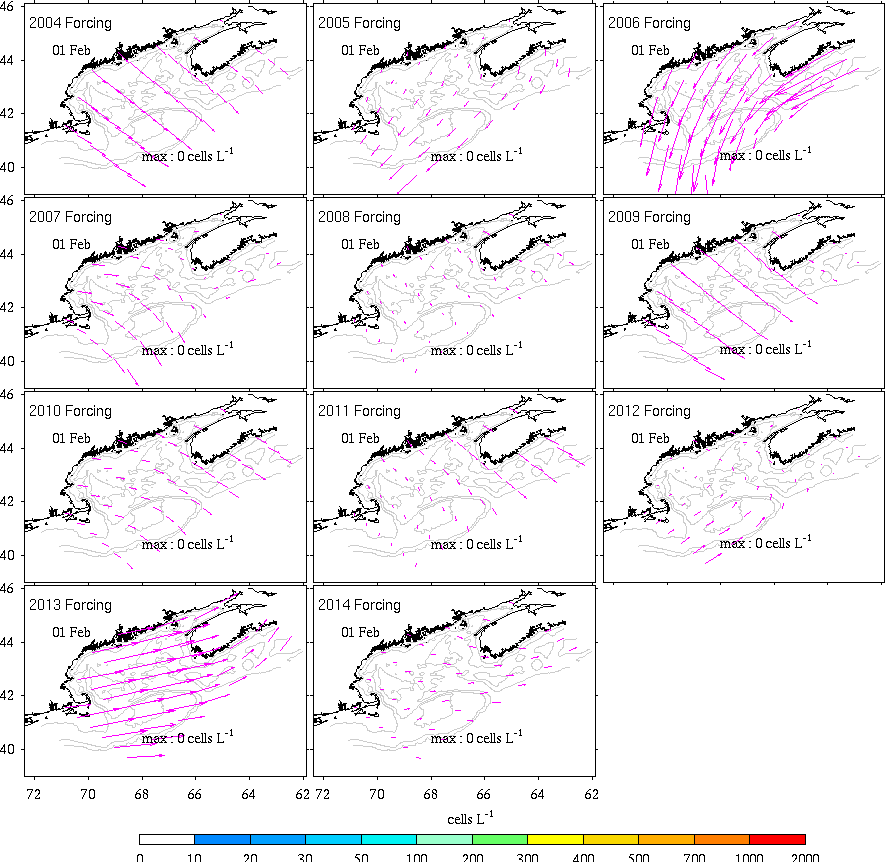 Looking forward
Long-term observational networks are essential
Data assimilation to keep models on track
Process studies to understand changing dynamics
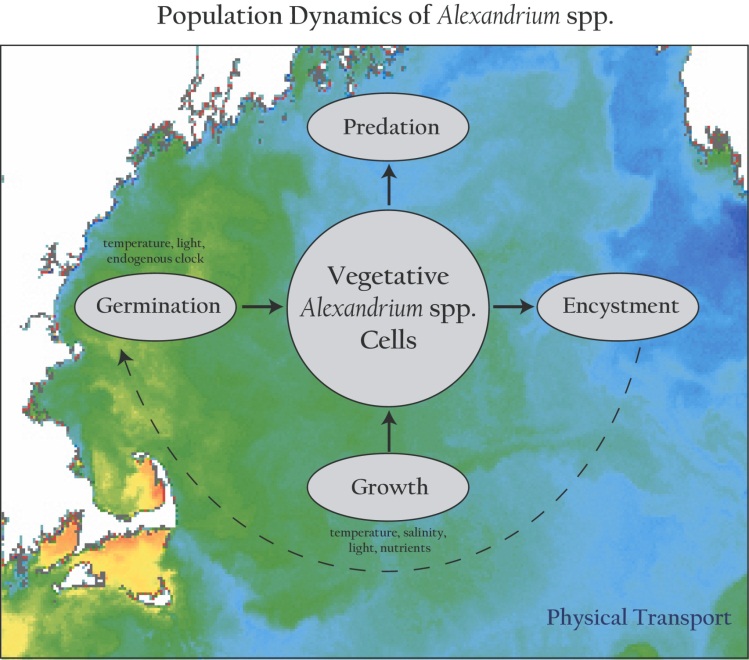 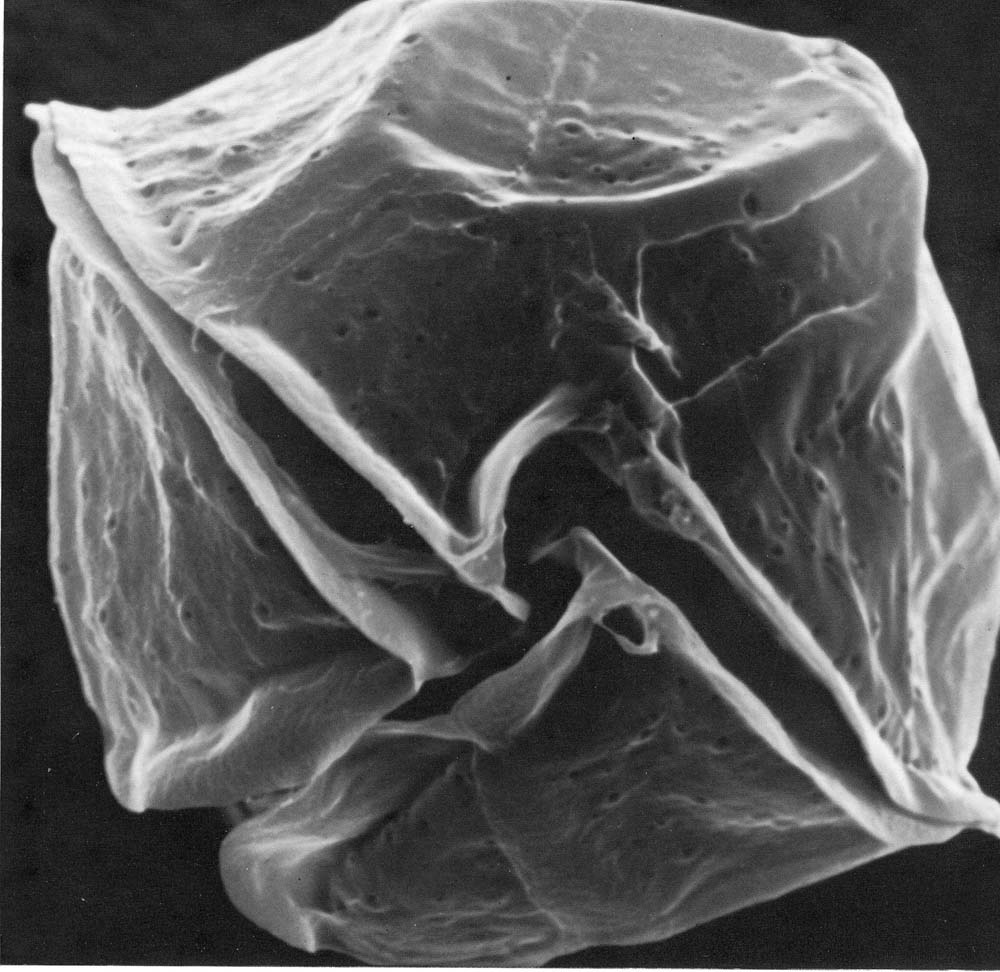 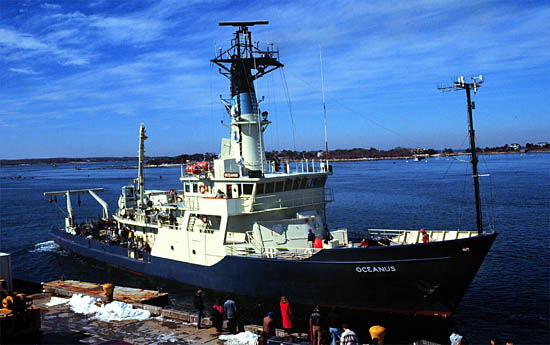 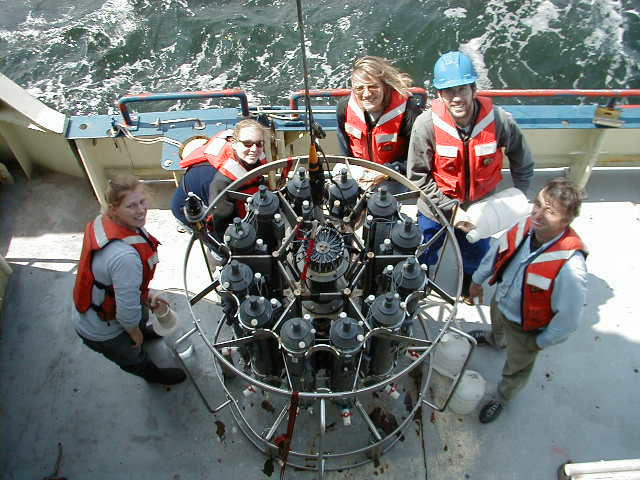 Environmental Sample Processor (C. Scholin)
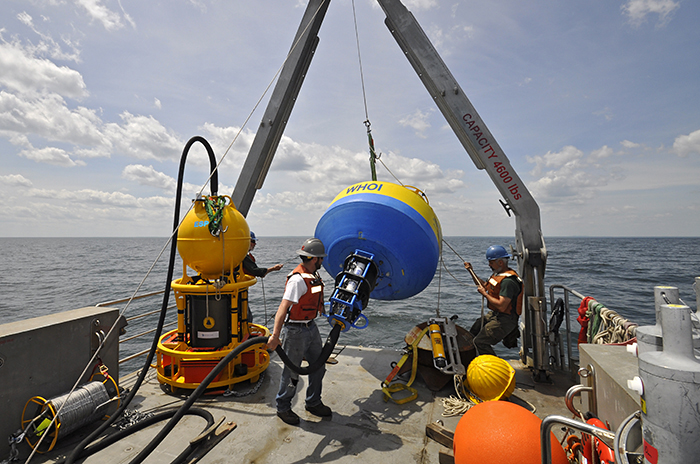 Gulf of Mexico:                                      Gulf of Maine:Karenia brevis                          Alexandrium fundyense
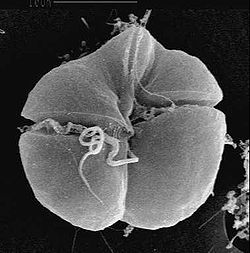 Dinoflagellates 
~40 microns diameter
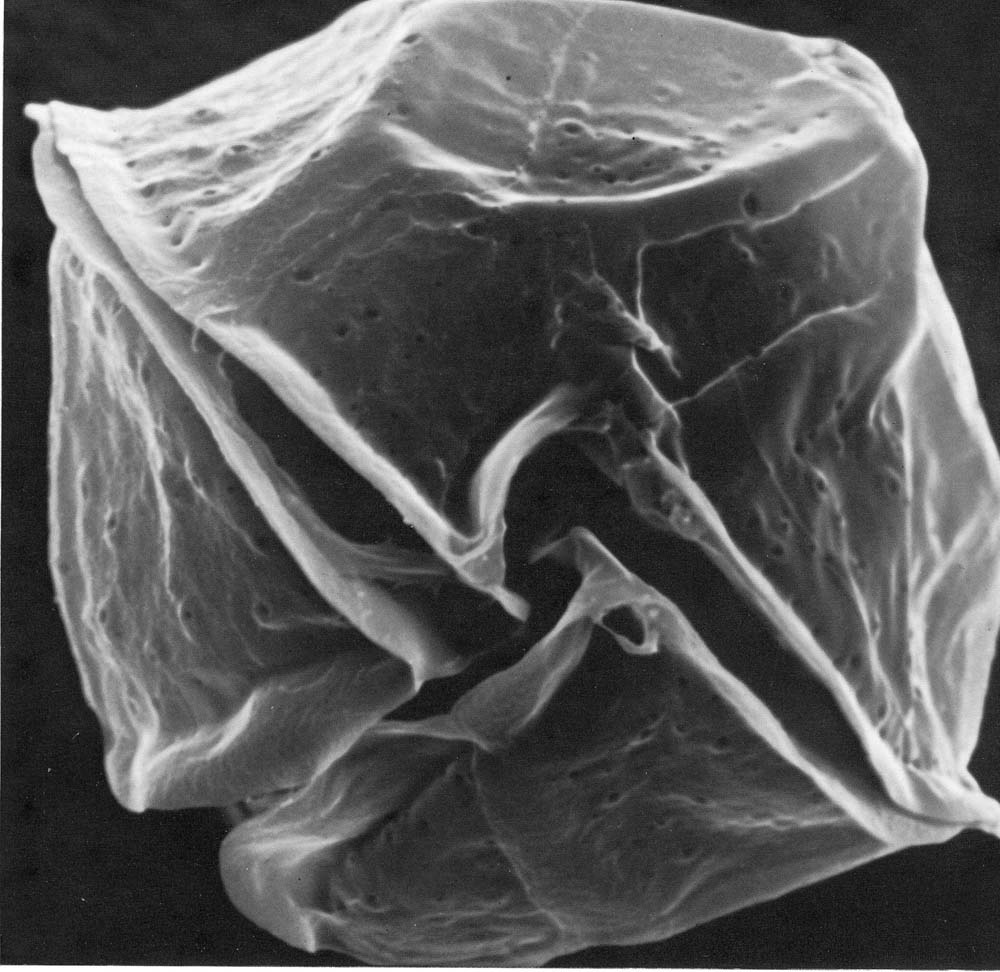 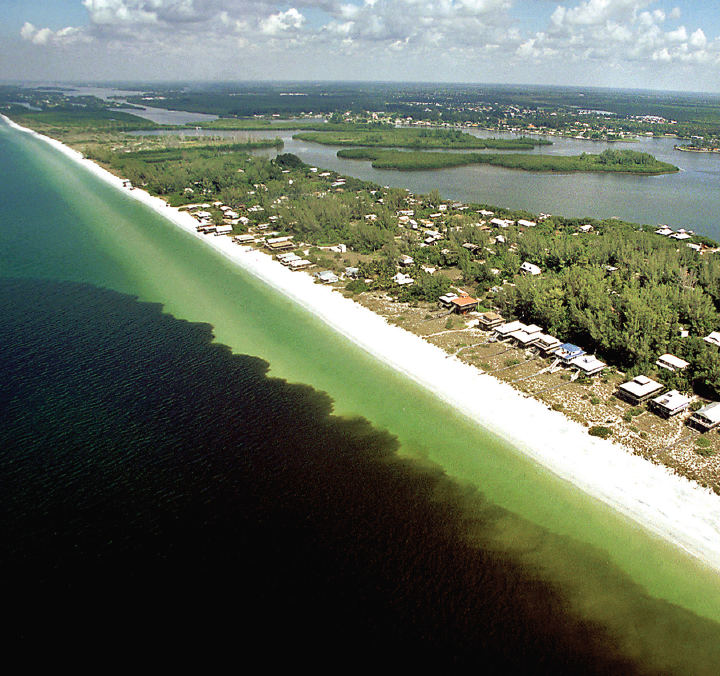 Produces saxitoxins

Paralytic Shellfish 
Poisoning (PSP)
Produces brevetoxins

Neurotoxic Shellfish 
Poisoning (NSP)
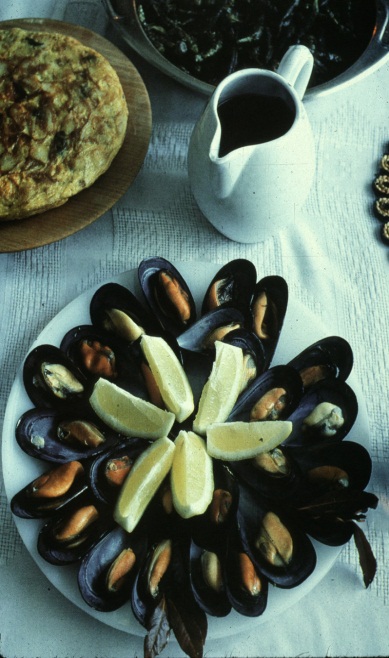 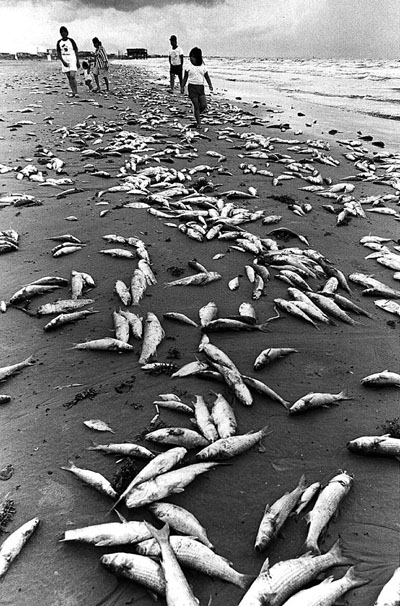 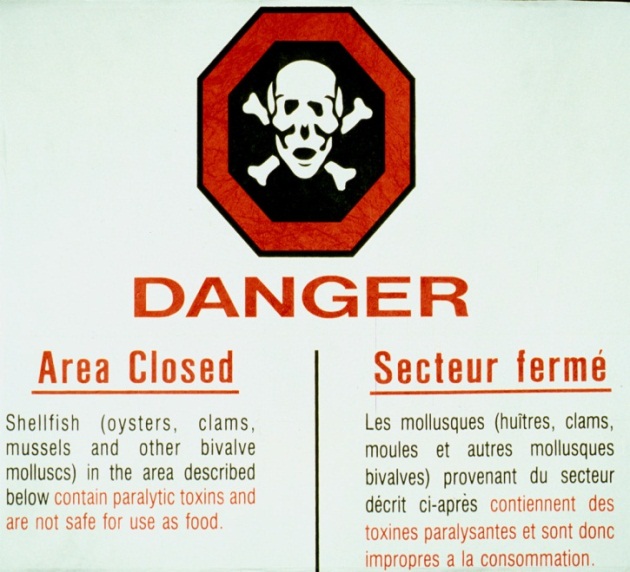 Paul Schmidt, Charlotte Sun
[Speaker Notes: Class: 	Dinophyceae
Genus: 	Karenia
Species: 	K. brevis

Little Gasparilla Island Sept 1999


Alexandrium is a species of dinoflagellate approximately 40 microns in diameter.  It produces saxitoxins which can accumulate in the tissues of filter-feeding organisms such as mussels and clams.  Blooms of Alexandrium can cause buildup of toxins within shellfish sufficient to cause Paralytic Shellfish Poisoning, which can be a serious threat to human health.  Because of this threat, shellfish beds in affected areas are monitored on a regular basis and harvesting closures occur frequently throughout the region.]
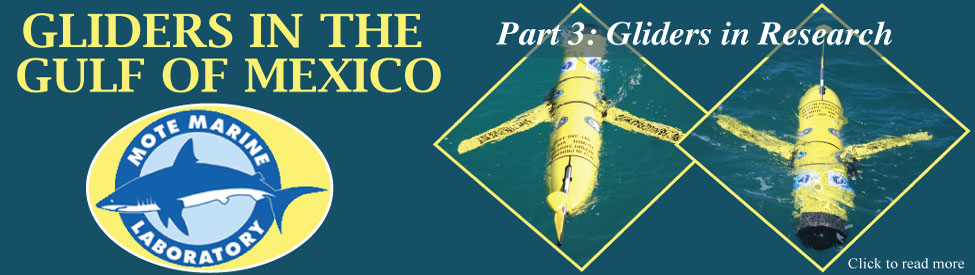 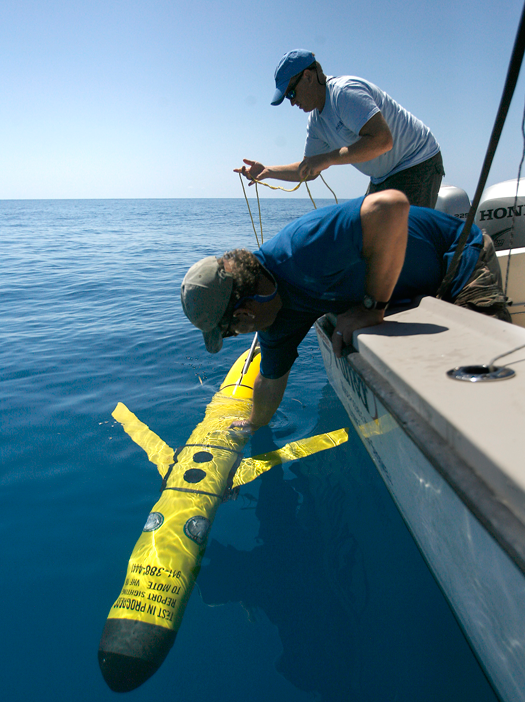 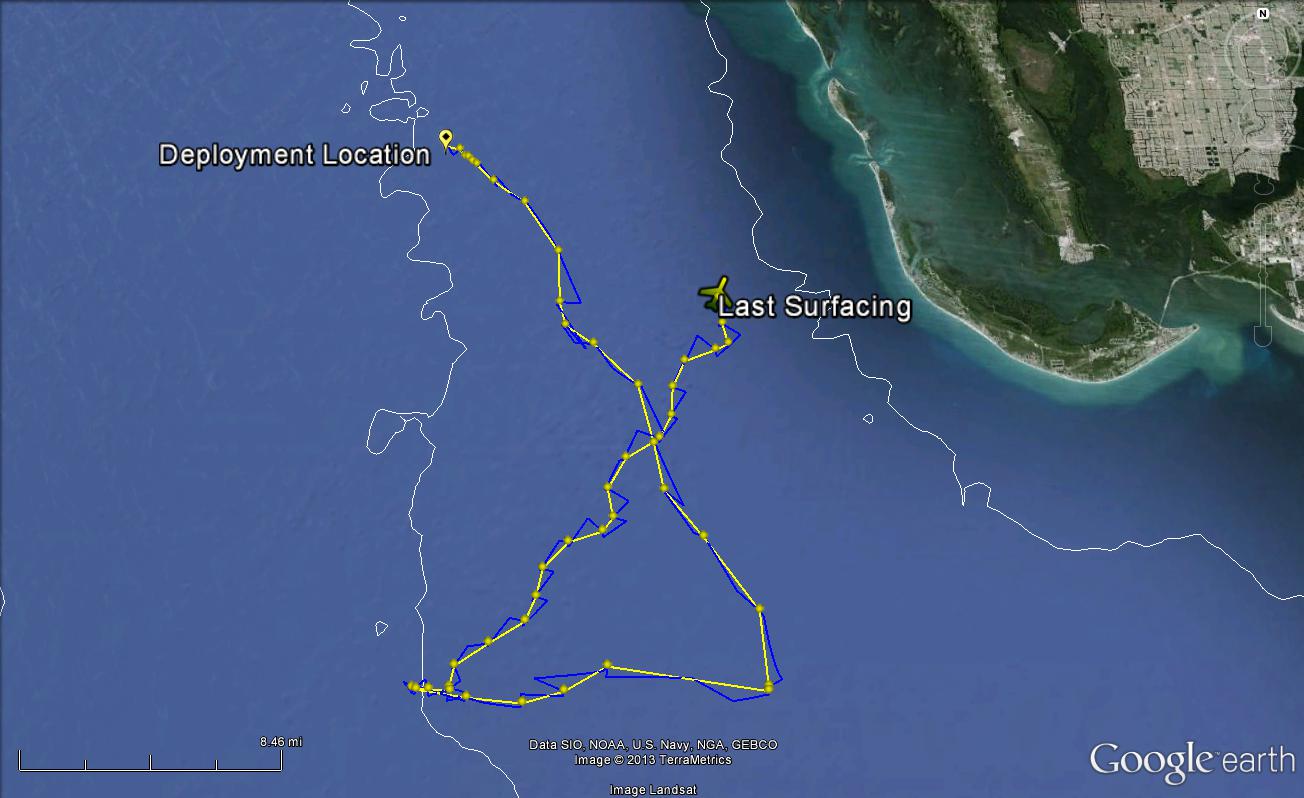 http://gcoos.tamu.edu/
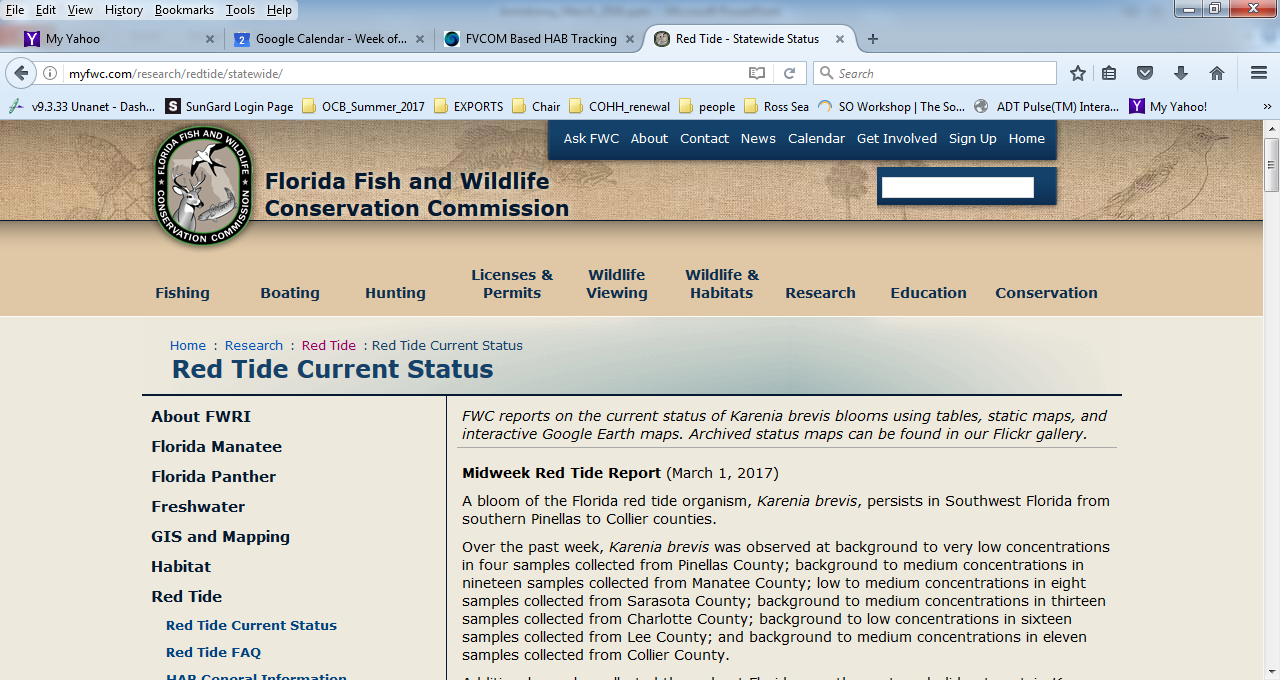 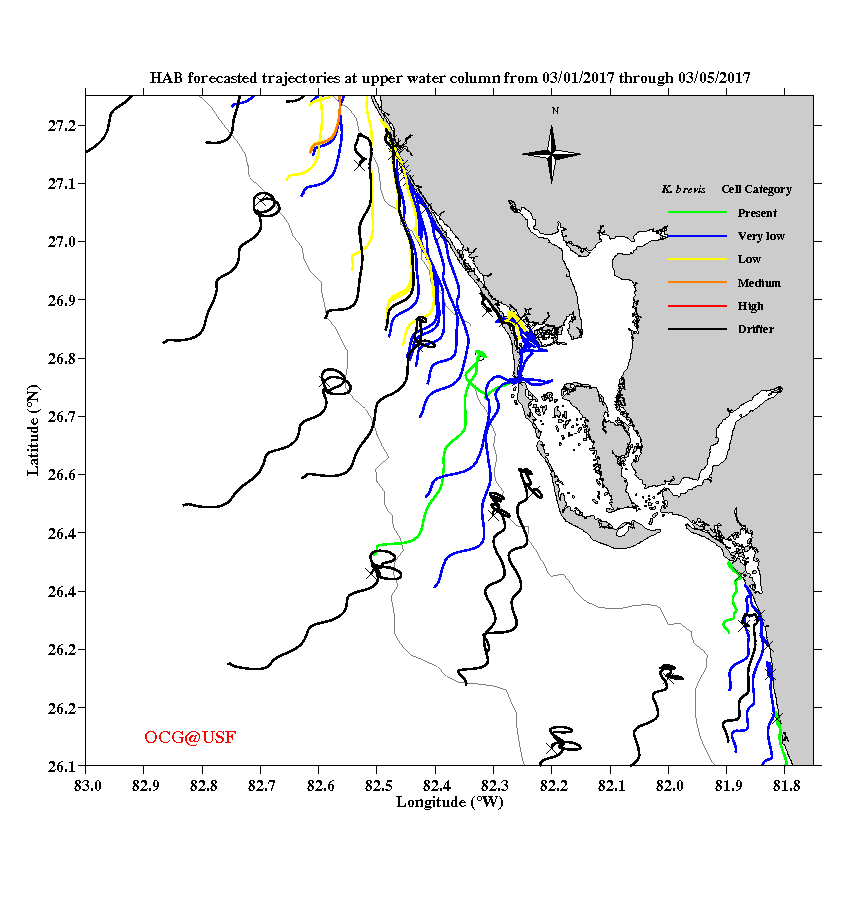 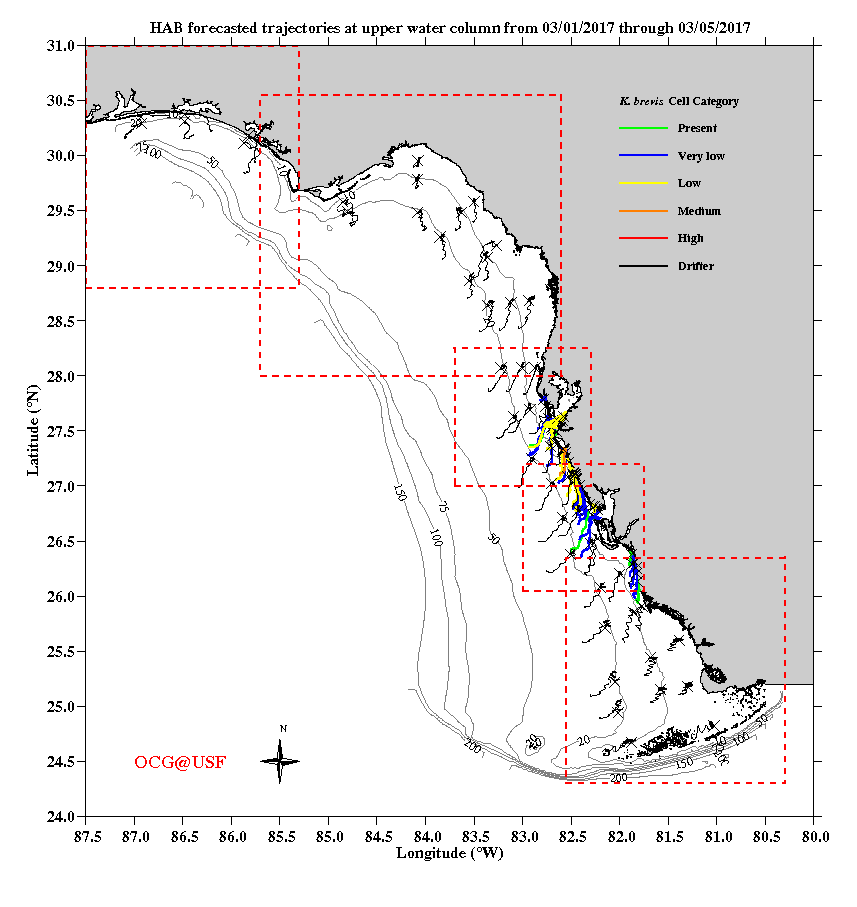 http://ocgweb.marine.usf.edu/hab_tracking/HAB_trajectories.html
[Speaker Notes: Between captiva and pine island]
Gulf of Mexico:                                      Gulf of Maine:Karenia brevis                          Alexandrium fundyense
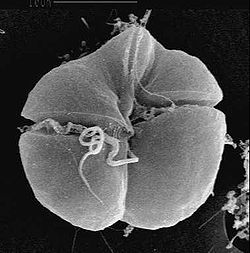 Dinoflagellates 
~40 microns diameter
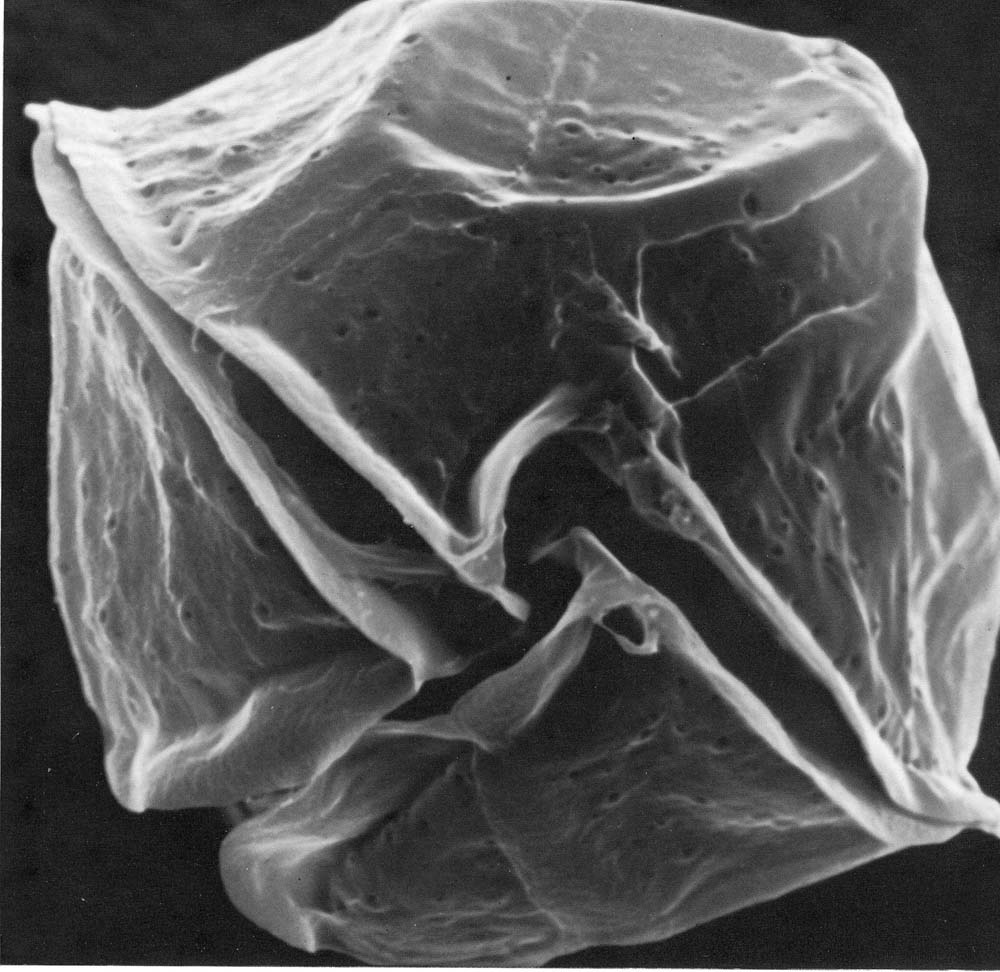 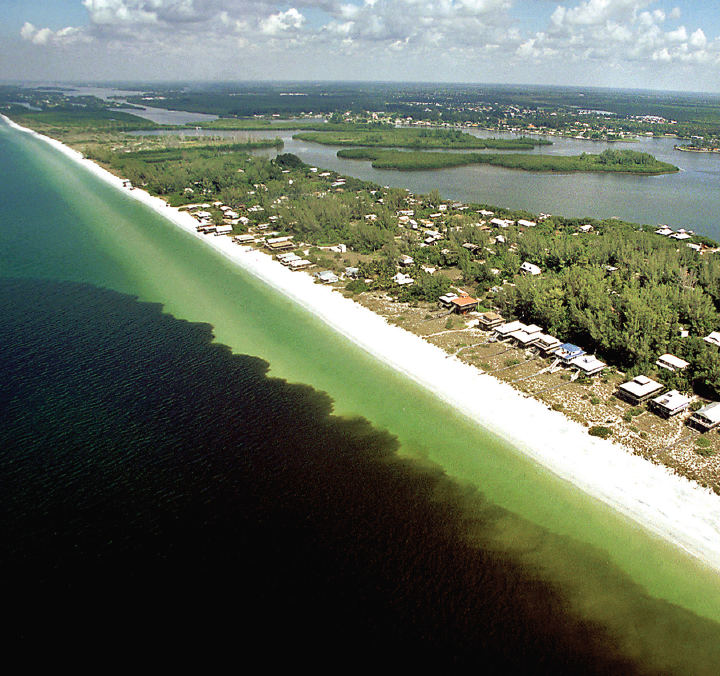 Produces saxitoxins

Paralytic Shellfish 
Poisoning (PSP)
Produces brevetoxins

Neurotoxic Shellfish 
Poisoning (NSP)
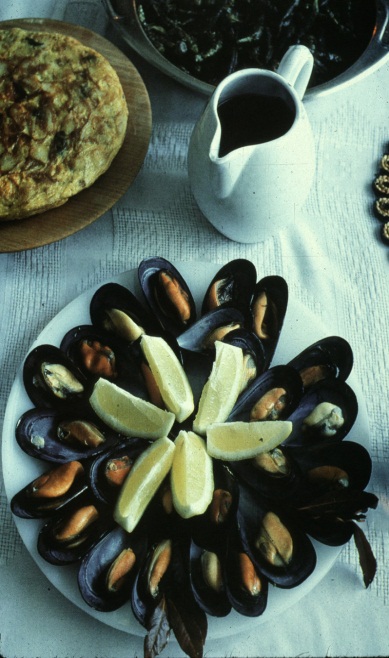 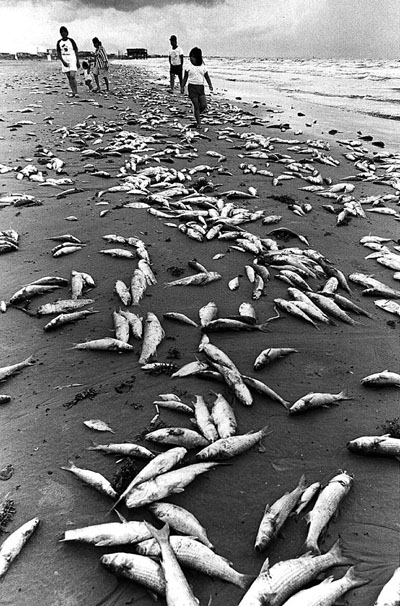 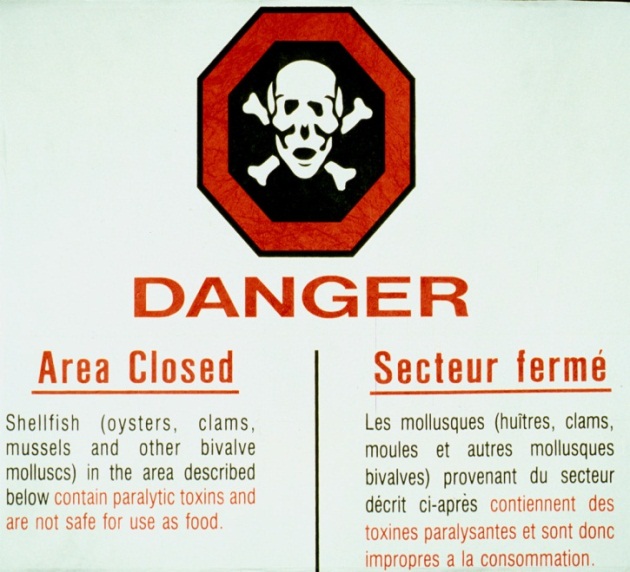 Paul Schmidt, Charlotte Sun
[Speaker Notes: Class: 	Dinophyceae
Genus: 	Karenia
Species: 	K. brevis

Little Gasparilla Island Sept 1999


Alexandrium is a species of dinoflagellate approximately 40 microns in diameter.  It produces saxitoxins which can accumulate in the tissues of filter-feeding organisms such as mussels and clams.  Blooms of Alexandrium can cause buildup of toxins within shellfish sufficient to cause Paralytic Shellfish Poisoning, which can be a serious threat to human health.  Because of this threat, shellfish beds in affected areas are monitored on a regular basis and harvesting closures occur frequently throughout the region.]
End